Эффективное использование здоровьесберегающих технологийв музыкально - игровой деятельности
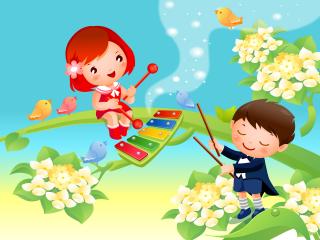 Подготовила  
музыкальный руководитель ГБОУ СОШ №2 «ОЦ» СП – Детский сад №1 «Одуванчик»
  Клемчук А.А.
Здоровьесберегающие технологии
целостная система воспитательно-оздоровительных, коррекционных и профилактических мероприятий направленных на укрепление здоровья участников образовательного процесса.
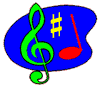 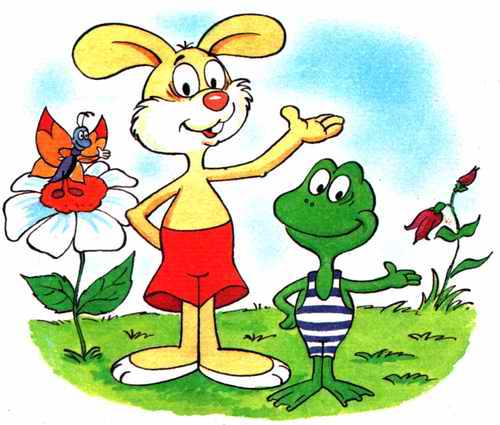 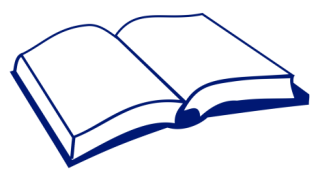 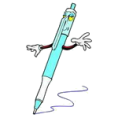 Дыхательная гимнастика
Оздоровительные песенки-распевки
Артикуляционная гимнастика
Музыкотерапия
Система музыкально – оздоровительной работы
Оздоровительные  и фонопедические упражнения
Речевые игры
Игровой массаж
Пальчиковые игры
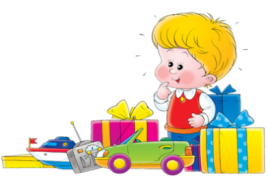 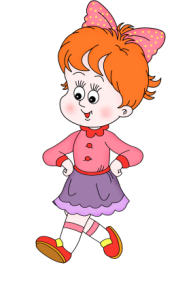 Оздоровительные песенки - распевки
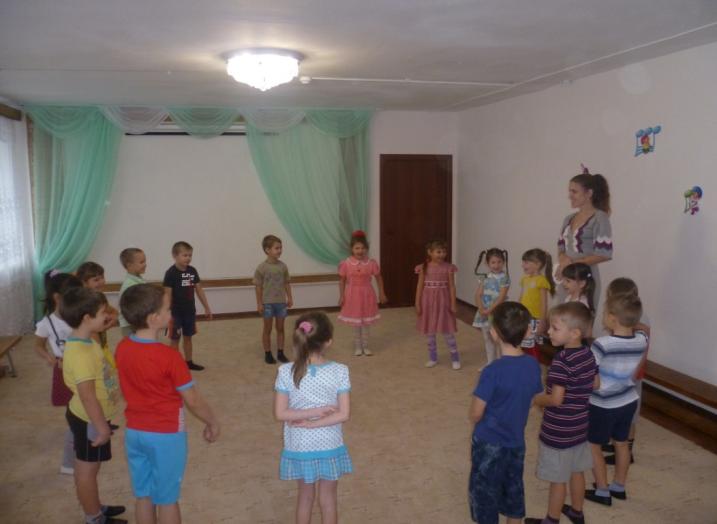 Поднимают настроение
Задают позитивный тон к восприятию окружающего мира
Подготавливают голос к пению
Улучшают эмоиональный климат на занятии
Дыхательная гимнастика
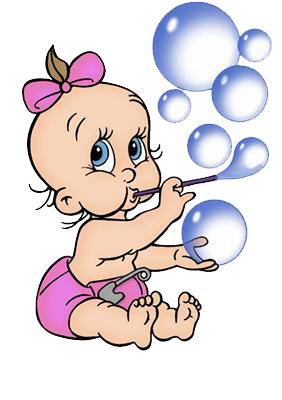 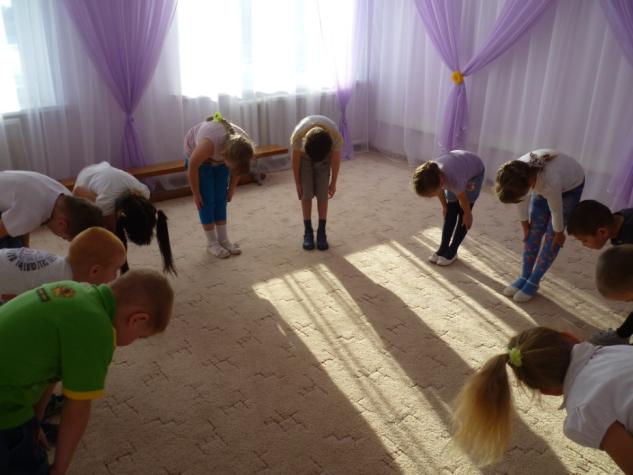 «Насос»
Формирование силы вдоха и выдоха
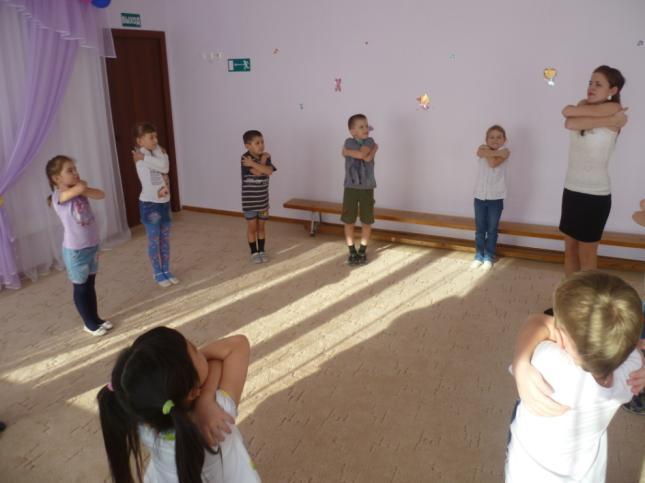 «Обними плечи»
помогает выработать диафрагмальное дыхание
Артикуляционная гимнастика
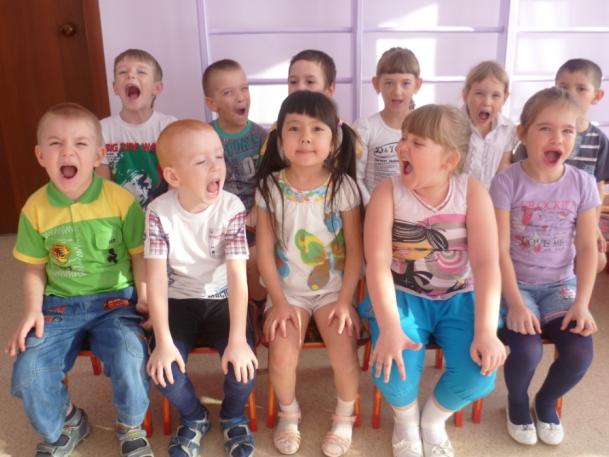 Тренировка мышц речевого аппарата
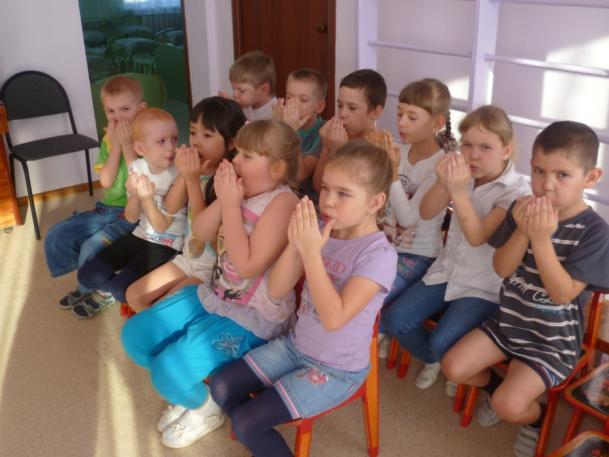 Формируются певческие способности
Развивается музыкальная память, внимание
Оздоровительные и фонопедические упражнения
Активизация фонационного выдоха
Упражнения способствуют развитию носового, диафрагмального, брюшного дыхания, стимулированию гортанно – глоточного аппарата и деятельности головного мозга.
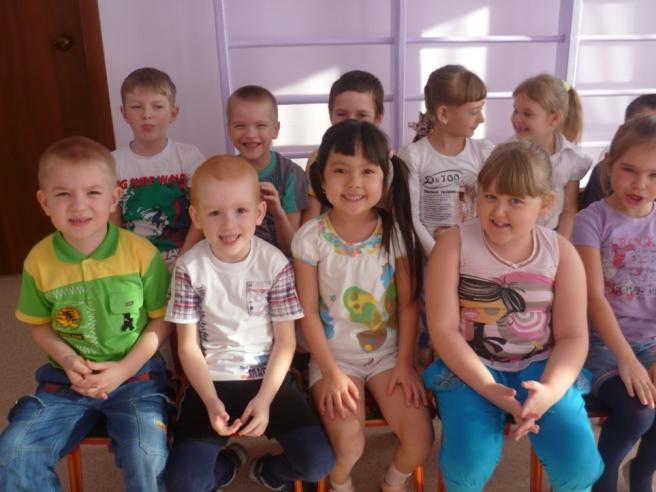 Психогимнастика игровой сеанс «Лесная Фея»
Этюд 
«Друзья поссорились»
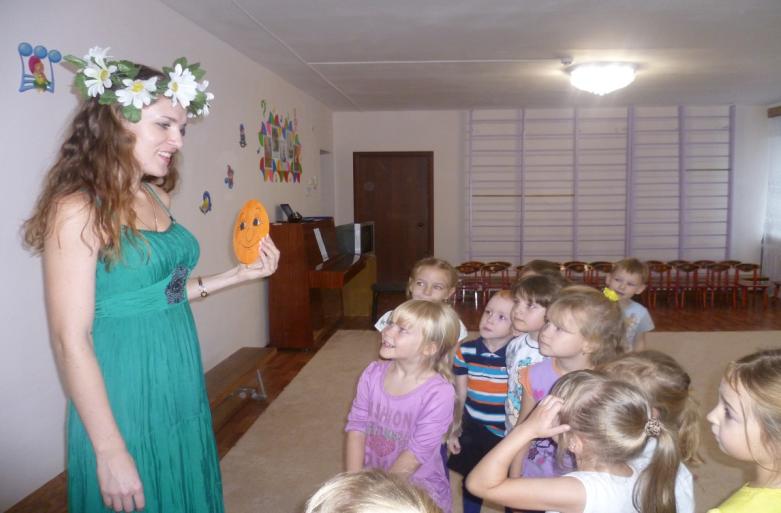 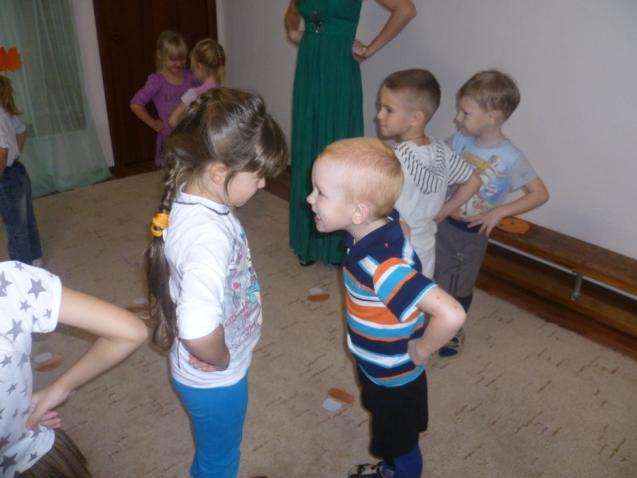 Этюд «Сказочный лес»
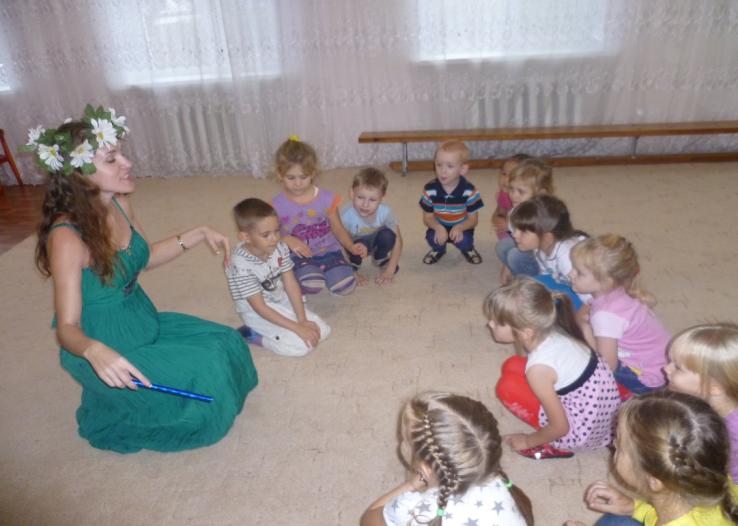 Этюд «Кустики»
Снятие эмоционального напряжения
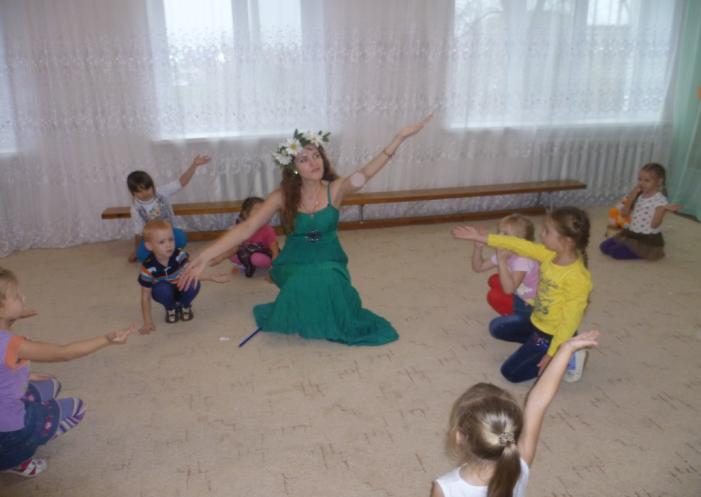 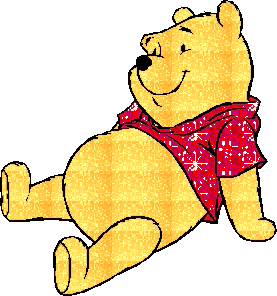 Игровой массаж
Повышает защитные свойства верхних дыхательных путей
Вегетососудистый тонус
Деятельность вестибулярного аппарата
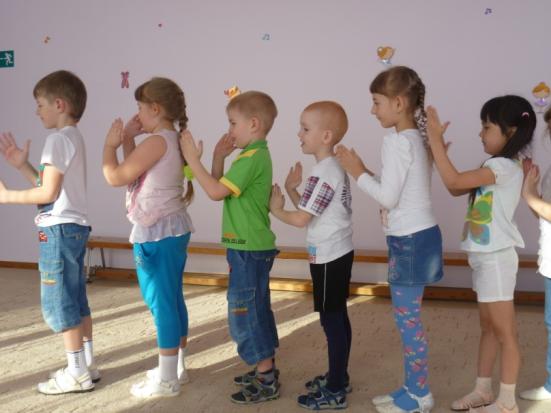 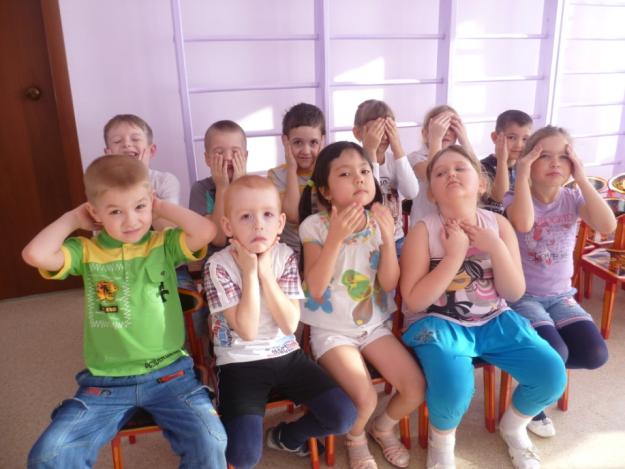 Пальчиковые игры
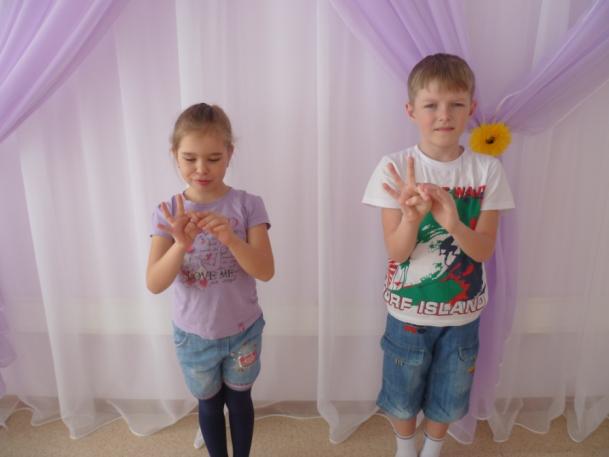 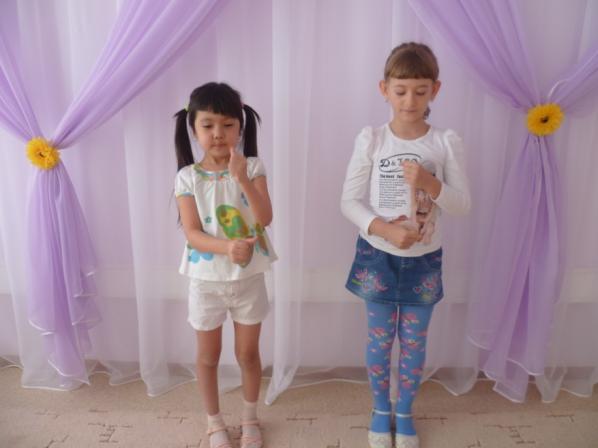 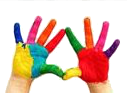 Совершенствует внимание и память
Облегчает будущим школьникам усвоение навыков письма
Речевые игры
Развивает тембровый, звуковысотный и динамический слух
Музыкальную память, чувство ритма, дикцию.
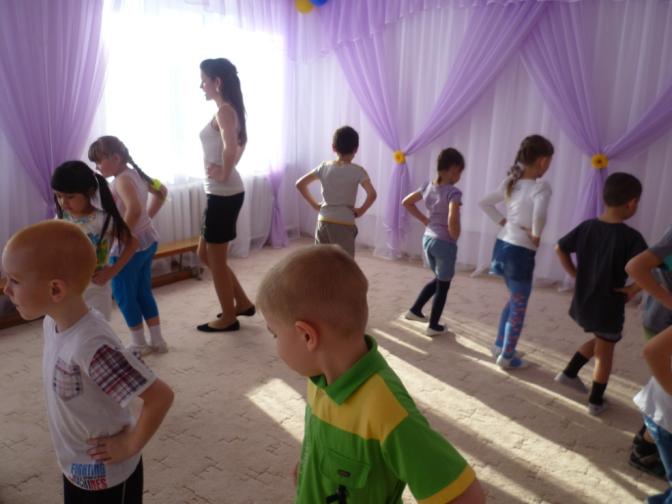 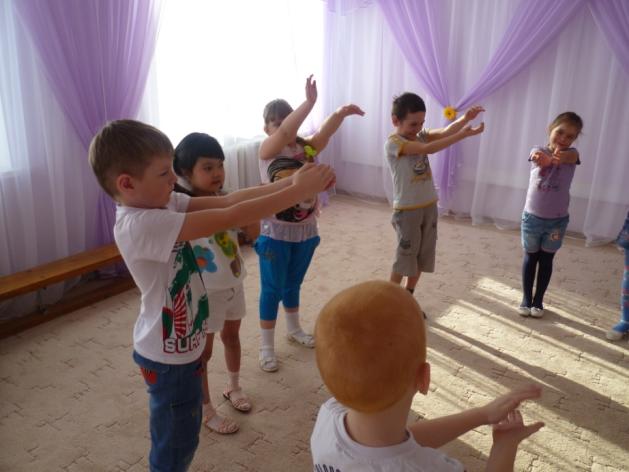 Музыкотерапия
Повышает иммунитет
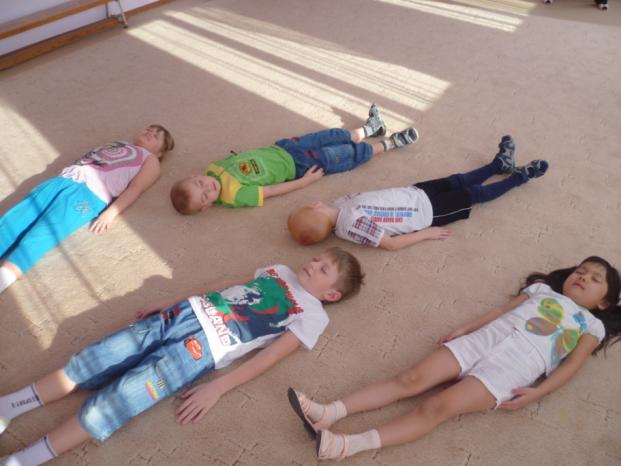 Снижает напряжение и раздражительность
Уменьшает головную и мышечную боль
коррекция настроения и отдельных черт характера
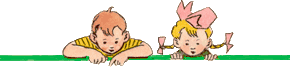 Результаты :
Повышение уровня развития музыкальных и творческих способностей детей;
стабильность эмоционального благополучия каждого воспитанника;
повышение уровня речевого развития;
снижение уровня заболеваемости;
стабильность физической и умственной работоспособности дошкольников.
Спасибо  за внимание!
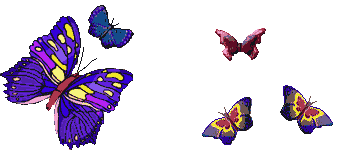